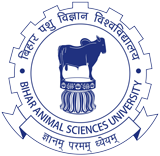 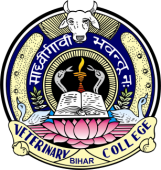 Plague
Plague(Metazoonoses type I)
Also K/as
Mad rat disease
Black death
Mahamari
Pestilential fever
Buboes
Pest
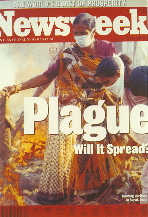 "Black death" inspired one of the most enduring nursery rhymes in the English language, “Ring a Ring O'Roses, a pocket full of posies / Ashes, ashes (or ah-tishoo ah-tishoo), we all fall down”.
Etiology
Yersinia pestis 
Family: Enterobacteriaceae
A gram negative, 
Non-spore forming, 
Non-motile, 
Coccobacillus 
looks like "safety pin" (i.e. bipolar) 
 (Staining: methylene blue stain or Giemsa's stain or Wayson's stain)
Forms capsule: In living tissues
Not very resistance to physical & chemical agents
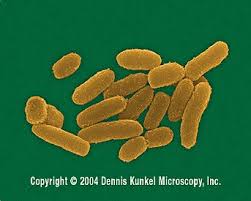 Etiology
Coagulase a protein secreted Yersinia pestis
Clot the blood
Coagulase is inactive at high temperatures: Cessation of plague transmission during very hot weather

Pathogenicity is determined by: 
Fractions (F1), V, W, endotoxin & exodoxin (cardiotoxin)
F1 is a capsular heat labile protein (used in serological tests)
F1, V & W fractions: Make resistant to phagocytosis
Cardiotoxin: lethal to mice &  rats
Epidemiology: Pandemics
The first pandemic: Justinian’s Plaque 
Started in 542 AD in Egypt
Spread to Asia & Europe
100 million deaths
                               
The second pandemic: Black Death
Started in 1347-1352 AD from Jaffa 
Spread to China, India & Europe
25 million victims

The third pandemic:
Started in 1894Yunnan in China
Spread to India and to Europe, Asia & Africa
Killed more than 12 million people in India & 
     China alone in the period from 1898-1918
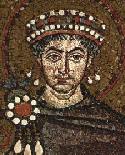 Justinian the Roman Emperor
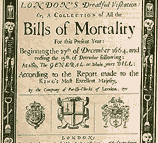 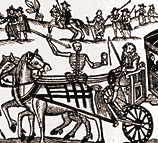 Outbreaks: In India
Human plague 
In 1966: Kolar district (Maharastra)
In 1994 (August to September): two outbreaks 
    Beed district (Maharashtra) & Surat (Gujarat)

Outbreaks suspected to be of plague were reported from Bihar &  HP

Sylvatic foci of the disease are located in the Deccan plateau, foothills of Himalayas & the watersheds of Vindhya, Bhanier & Maikal ranges (MP)
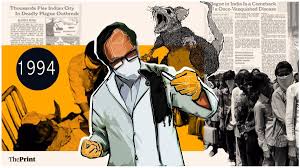 Epidemiology: Host range & reservoir
Primary host: Rodents



Reservoir of infection: 




Fleas may remain infected for months R. rattus 
Other host: cats, pigs, cattle, sheep, goat, horse, deer etc. 
Dogs: No overt clinical signs Sentinel animals
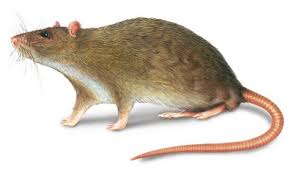 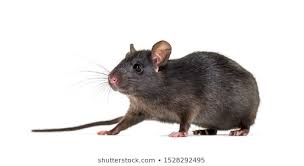 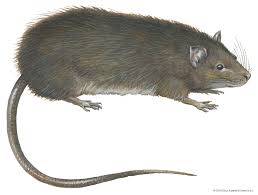 R.  norvegicus
Bandicota
R.  rattus
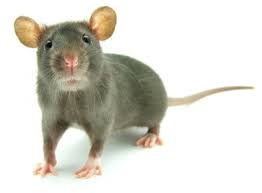 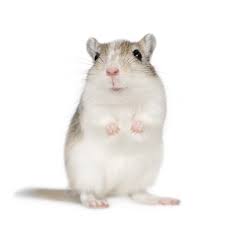 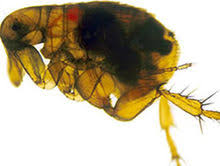 Rat fleas 
(Xenopsylla cheopis)
Gerbil
Rodents
Source & Transmission
In Animals
In rats : By the bite of infected flea
Camel: Infection by ingestion of contaminated hay 
Cats: Feeding on infected rodents 
Y. pestis: enter in to the body through skin, conjunctiva, oral route & inhalation route
Contact with infected rat fleas (X. cheopis) or rodents
Pulmonary form spread by airborne or droplet infection
Human infections 
From non-rodent species 
Direct contact with infected tissues
By scratch or bite injuries 
Handling of infected animals
Man to man transmission is mainly air-borne
Source & Transmission
The main routes of infection in man are:
Domestic rat-rat flea-man (bubonic plague)
Wild rodent-flea/ contact-man
Wild rodent-flea-domestic rodent-flea-man
Man-human flea-man
Man-man by droplet (pneumonic plague)
By handling of infected rodents
Ingestion of contaminated animal tissue
Bites of infected cats
Bites of ticks, lice and bed bugs
Use of clothes infected with flea

In India vector of the disease three species of
Rat flea: X. cheopis, X. astia & X. brasiliensis 
The gerbil flea:  Nosapsyllus nilgeriensis
Manner in which fleas transmit plague
Flea feeds on Y. pestis infected blood


Y. Pestis enters flea’s midgut & multiplies logarithmically


Clump of Y. pestis forms in the midgut, blocking fleas foregut



During next meal, blood cannot enter the midgut & flea gets very hungry



Flea bites vigorously & regurgitates the contents of its midgut into the next wound
Coagulase by Y. pestis
"Blocked flea condition".
Importance of flea blockage
(A) Unblocked, uninfected flea       (B) blocked, infected flea on the right
http://www.asm.org/ASM/files/CCLIBRARYFILES/FILENAME/0000000467/nw20030086p.pdf
Experiments indicate that only blocked fleas effectively transmit plague to mammals
Disease in animal
Primarily effects: Animal of order Rodentia
                                  (Effect both wild & domestic rodents)
Lesser degree: Rabbits & hairs
Infection: Acute, Chronic & Inapparent
Domestic rats: more susceptible, Rattus rattus die in large number during to epizootic

Acute cases: Haemorrhages with buboes & spleenomegaly, without other internal lesions
Sub acute cases: Buboes (caseous), & Punctiform necrotic foci are found  in spleen, liver, lung

In dogs: Illness is self-limiting, 
In cats: Severe
    Often fatal infection, characterized by formation of abscess, lymphadenitis, lethargy, & fever.
     Kittens: Secondary pneumonia
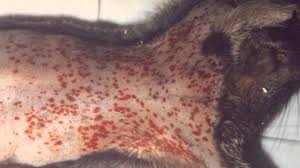 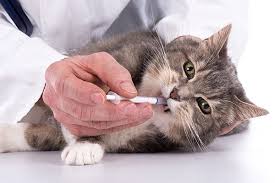 Disease in man
Incubation period: 2-6 days

The Three clinical forms:
Bubonic plague
Septicemic plague
Pneumonic plague

All three clinical forms start with: 
Fever, chills cephalgia, nausea, 
Generalized pain, diarrhoea or constipation, 
Toxemia, shock, arterial hypotension, 
 Rapid pulse, anxiety, staggering gait, 
 Slurred speech, mental confusion, & 
     prostration
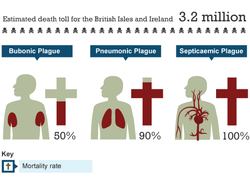 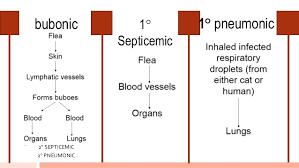 Disease in man
Bubonic plague: 
The most common form 
Incubation period: Few hrs -12 d (2-7 d after flea bite)
Small vesicle at the site of flea bite

Symptoms: 
Fever 
Swollen, tender lymph nodes, "Buboes". 
The bubo:  1 to 2 cm
Extremely painful & 
surrounded area become odematous
More common: Inguinal, groin & axial region
Inguinal buboes: the pain in abdomen, vomiting & diarrhoea, which may be bloody
Fatality rate: 25% to 60% (in untreated cases)
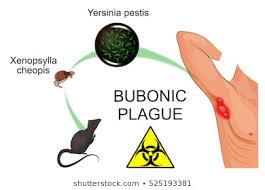 Bubonic plague
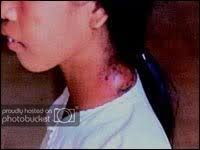 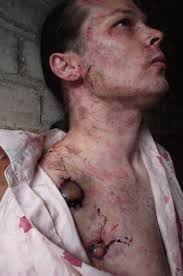 Disease in man
Systemic plague / Septicemic plague: 
The bubonic form spreads into the blood
Onset of disease: rapid (death in 2 days)
Case fatality rate: 100%
Develops nervous & cerebral symptoms

Symptoms are: 
Epistaxis
Cutaneous petechiae
Hematuria
Involuntary bowel movements
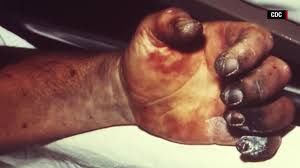 Disease in man
Pneumonic plague: 
The incubation period : 3 to 5 days
The most serious form
Primary:  by direct inhalation of bacteria
Secondary:  Derived from bubonic/ 
                         Systemic form

Symptoms: 
High fever, chills & often severe headache
Cough develops in 24 hours
The sputum: Clear at first, 
Later foamy/haemorrhagic 
Rapid progressive pneumonia (no pleurisy)
Death occurs in 2 days
Mortality may exceed 50%
Complication: Meningitis
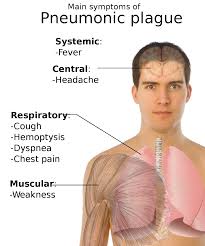 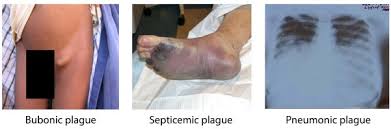 Disease in man
Pestis minor: 
It is a mild form of plague 
Usually occurs: in endemic area
Symptoms are: swollen lymph nodes, fever, headache & exhaustion, which subside within a week

Plague is also called the "black death" because disseminated intravascular coagulation takes place & areas of skin undergo necrosis
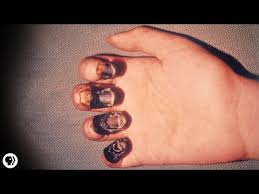 Diagnosis
History & clinical presentation: 
 Bubos, subcutaneous & generalized congestion, granular liver, congested spleen & pleural effusion
Demonstration of plague bacilli:
 Impression smears of aspirates from buboes or blood or sputum
Safety pin like morphology
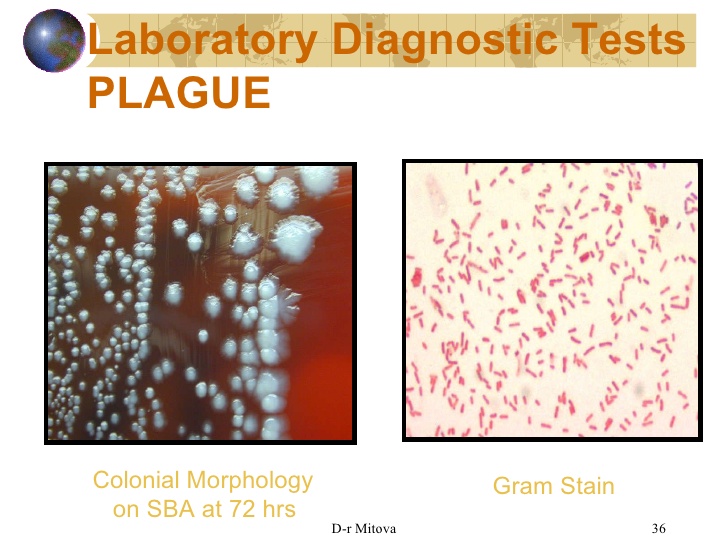 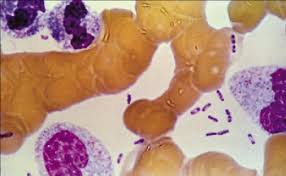 Wayson staining
(Bipolar stainning)
Gram staining
Diagnosis
Isolation of organism: On cefsulodin-Irgasan-novobiocin (CIN) agar , blood agar
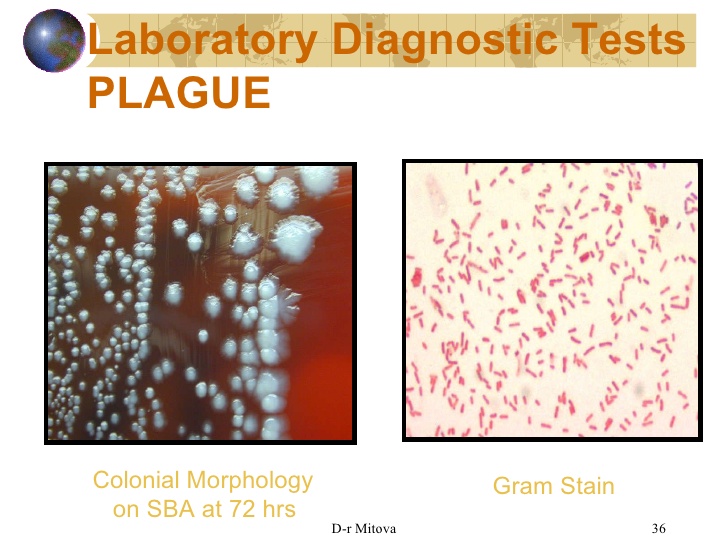 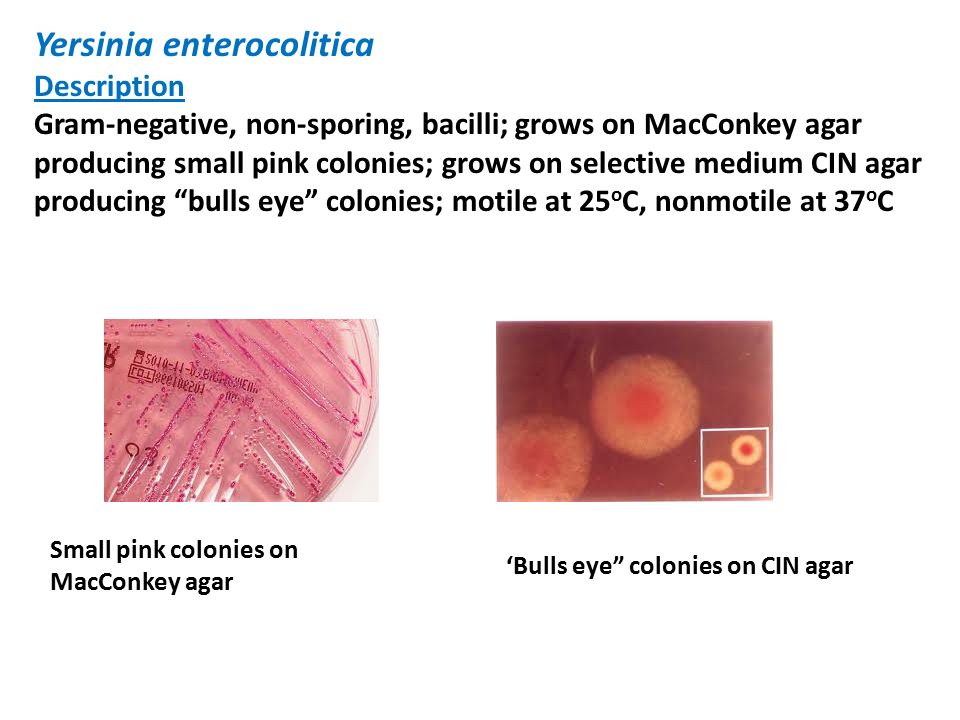 On CIN agar
On blood agar
Smooth, round opaque,  irregular edges, raised center, flat periphery  (Fried egg appearance)
Grey white translucent colony after 24 h
Diagnosis
FAT: Antibodies against F1 antigen 
   
Serology: 
    CIE, ELISA, CFT, PHA, Dot-ELISA 


Molecular diagnosis: PCR


Animal inoculation
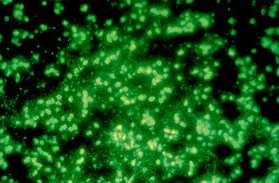 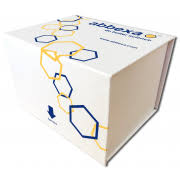 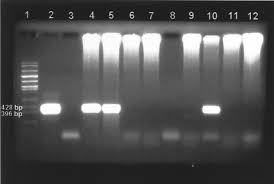 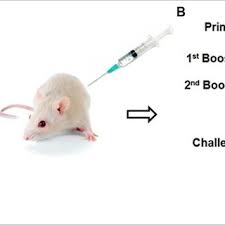 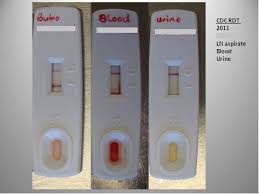 Rapid diagnostic Kit:
Treatment & Control
Treatment: 
Streptomycin with tetracycline or chloramphenicol is effective 
Continuous surveillance: 
Sentinel animal programmes should be used in endemic areas
Prompt diagnosis and medical care
Chemoprophylaxis to the exposed group

Rodent control 
By use of rodenticides like warfarin, zinc phosphate
Fumigation with carbon disulphide, SO2, methyl bromide
Proper disposal of garbage
Proper storage of food grains
Trapping 
Elimination of fleas: 
BHC as 3% dust or 3% malathion
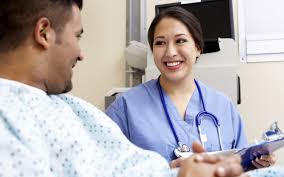 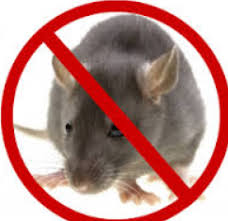 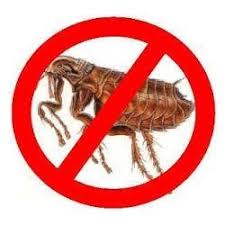 Treatment & Control
Disinfection: 
Masks, gowns and gloves should be worn when handling cats suspected to be infected. 
All contaminated surfaces with sputum, discharges & dead rats by sanitation

Vaccination: 
Two doses of formalin killed whole bacteria vaccine are given at interval of 7 to 14 days. 
Immunity starts one week after vaccination
Confers immunity for 6 months

Isolation of plague affected people must be done
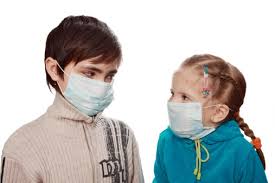 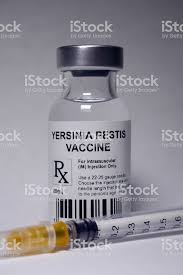